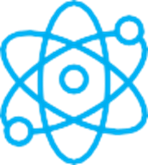 F I Z I K A
6- sinf
MAVZU: LINZALAR HAQIDA TUSHUNCHA
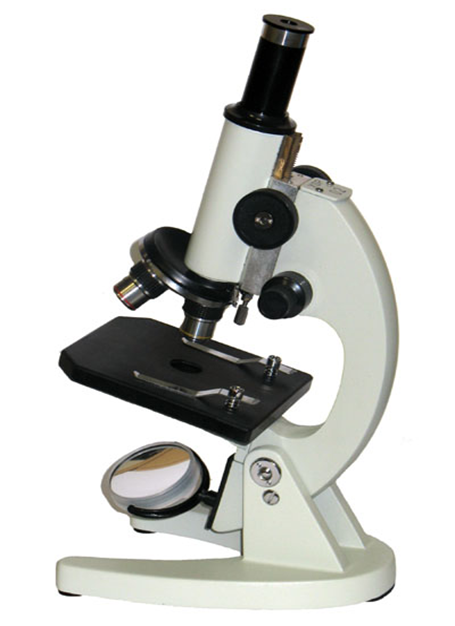 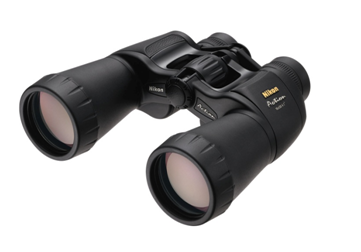 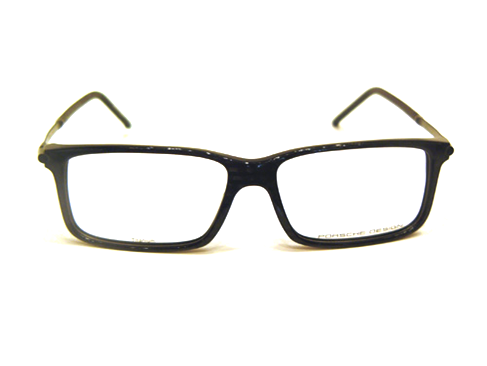 TAKRORLASH
Bir tomoni kumush bilan qoplangan shisha plastinaga ………..deb ataladi. Ko‘zgular ikki xil bo‘ladi:………… … va   …………..
Ko‘zgu markazidan F nuqtagacha bo‘lgan masofa ………………  deyiladi.
Botiq ko‘zguda tasvir ……………., ……………. va ………   bo‘ladi. Qavariq ko‘zgudagi tasvir esa …….., …………….. va …………. bo‘ladi.
ko‘zgu
sferik ko‘zgu
yassi  ko‘zgu
fokus masofasi
kichiklashgan
to‘nkarilgan
haqiqiy
mavhum
kichiklashgan
to‘g‘ri
L I N Z A L A R
Ikki yoki bir tomoni sferik sirt bilan chegaralangan shaffof jismga linza deb ataladi.
Linzalar ikki xil bo‘ladi
Qavariq
Botiq
L I N Z A L A R
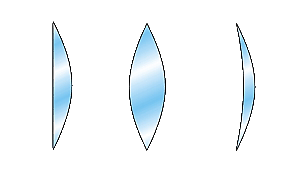 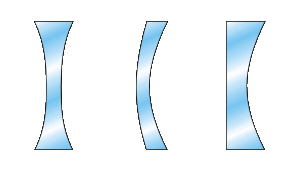 Qavariq
Botiq
Q A V A R I Q      L I N Z A
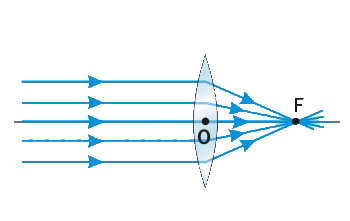 B O T I Q      L I N Z A
L I N Z A L A R
L I N Z A L A R
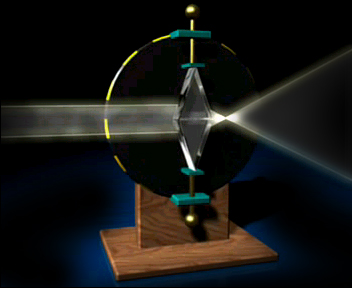 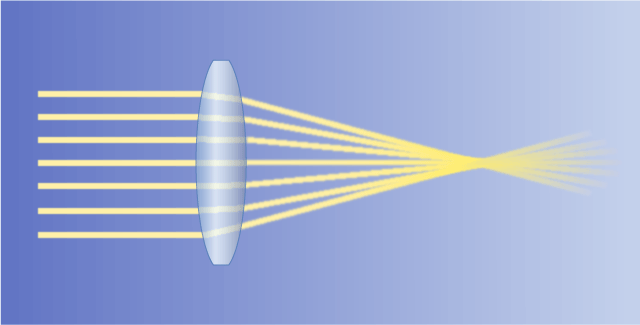 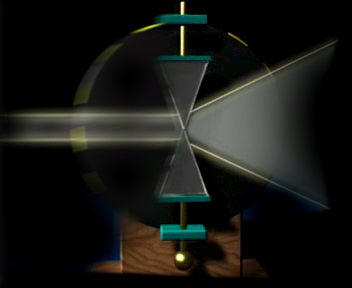 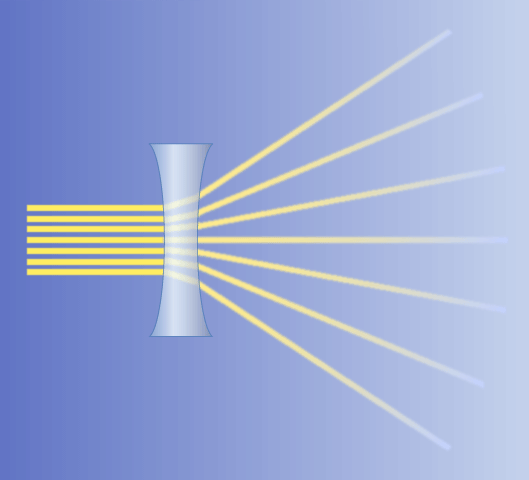 1. LINZADAN TASVIR YASASH (D >2F)
Hosil bo‘lgan tasvir:
haqiqiy, to‘nkarilgan, kichiklashgan.
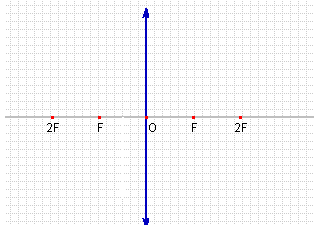 B
h
A'
A
H
B'
2. Agar buyumni F va 2F  masofada qo‘ysak tasvir quyidagicha bo‘ladi (F < d < 2F)
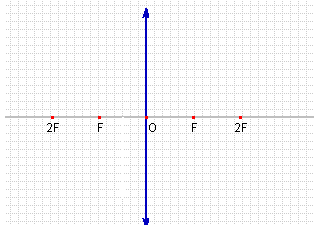 Hosil bo‘lgan tasvir:
kattalashgan, to‘nkarilgan, haqiqiy.
B
h
A'
A
H
B'
3. Agar buyumni F   masofada qo‘ysak tasvir quyidagicha bo‘ladi (d = F)
Ushbu holda tasvir hosil bo‘lmaydi. Chunki ikkita parallel to‘g‘ri chiziq kesishmaydi.
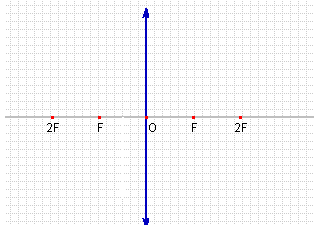 B
A
Muz yordamida olov hosil qilish mumkinmi?
Ingliz yozuvchisi Jyul Vernning “Kapitan Gatterasning sayohati” kitobida sovuq qotgan sayohatchilar katta shaffof muz bo‘lagidan bolta va pichoq yordamida qirtishlab, linza yasaganliklari va uning yordamida Quyosh nurlarini to‘plab, olov hosil qilganlari keltirilgan.
Muz yordamida olov hosil qilish mumkinmi?
Haqiqatdan ham 1763-yilda Angliyada bu tajribani ko‘p marta takrorlab ko‘rishgan. Buni siz ham bajarib ko‘rishingiz mumkin. Buning uchun mos shakldagi idishga suv quyib muzlatiladi va idish biroz qizdirilib “linza” ajratib olinadi.
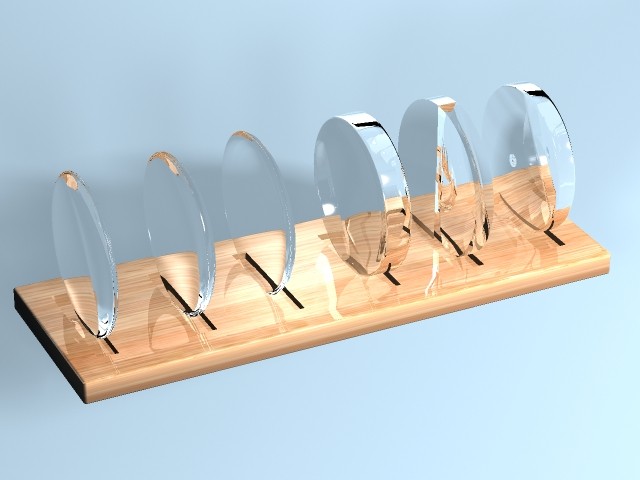 KO‘Z VA KO‘RISH
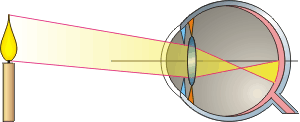 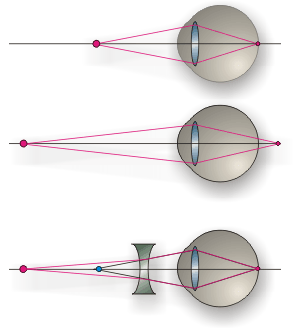 Mustaqil bajarish uchun topshiriqlar:
Mavzu oxiridagi savollarga javob yozing.
2. Yig‘uvchi linza, ko‘zoynak yordamida Quyosh (lampochka) nurlarini bir nuqtaga to‘plab fokus masofasini aniqlang.
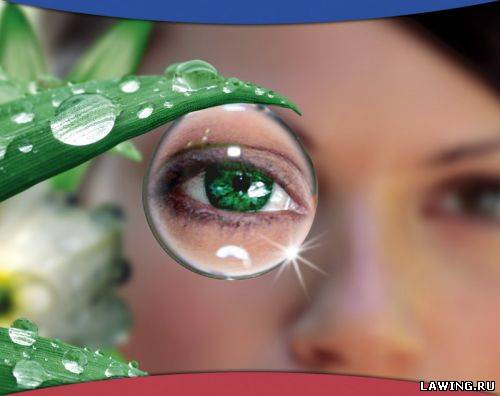